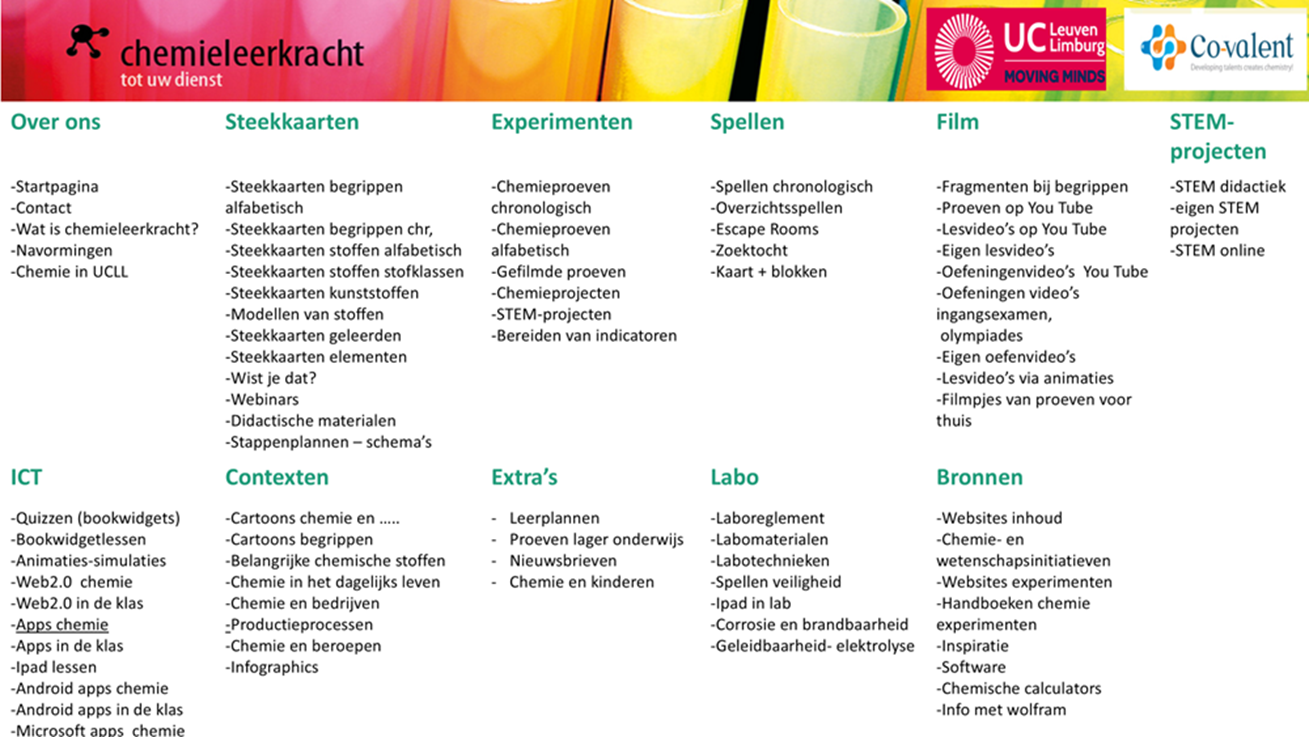 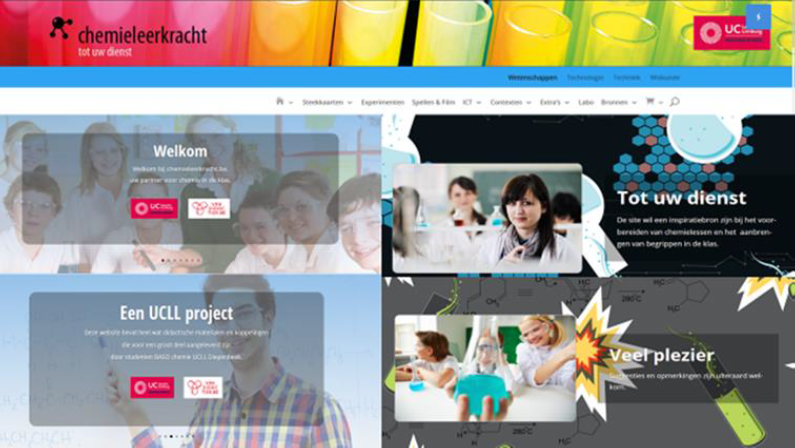 Methode4: Istock
LINK
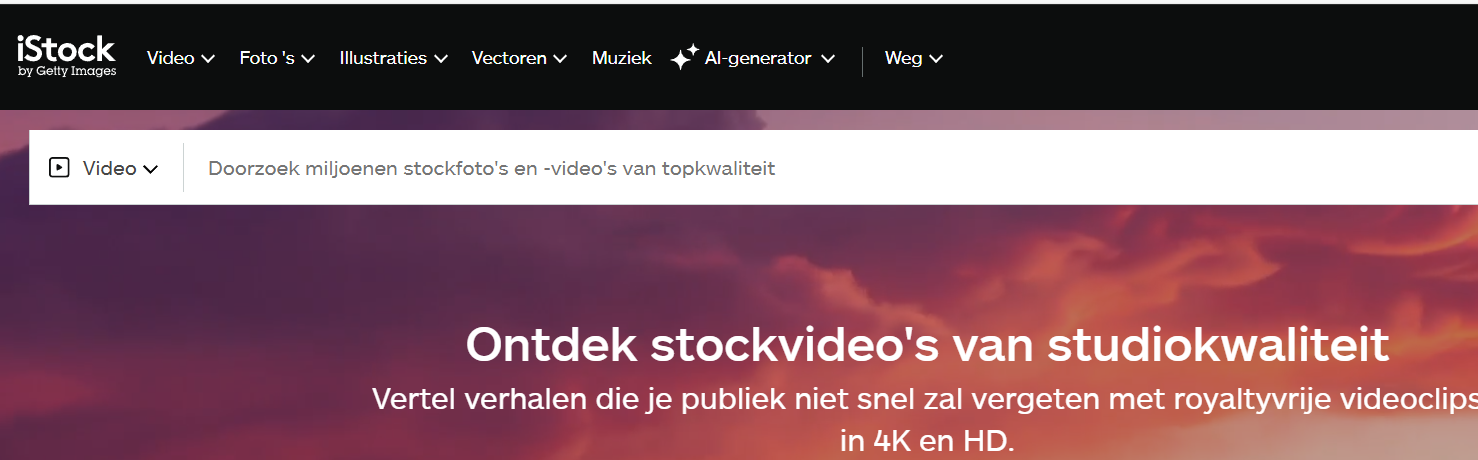 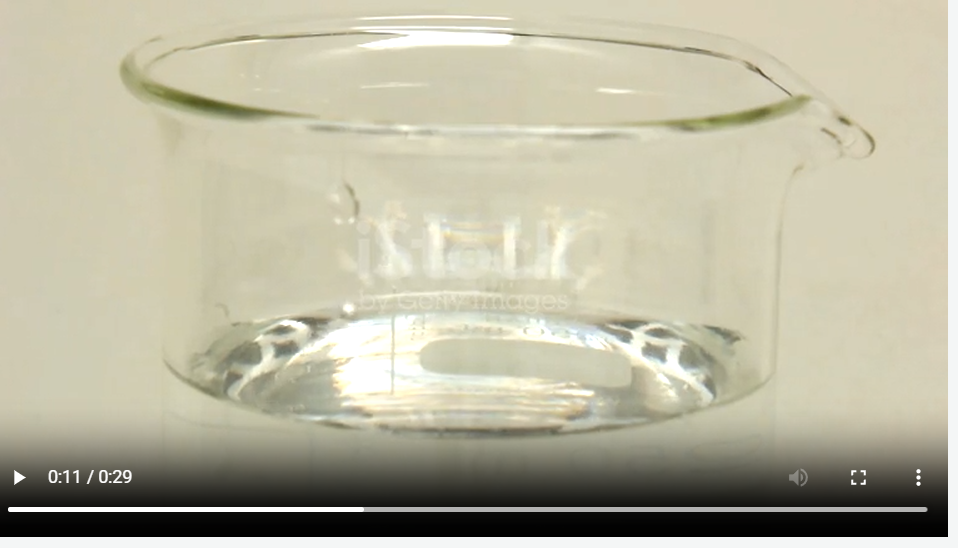 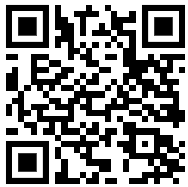 Stockvideo's en rechtenvrije video's, 4K + HD - iStock